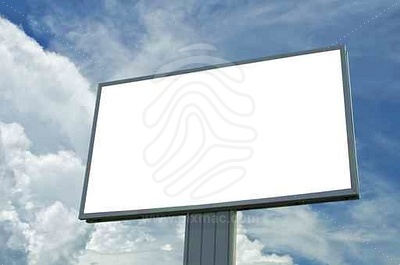 O MARQUETEIRO DE DEUS,
O PLUBICITÁRIO DO CÉU
E O PROPAGANDISTA DO REINO
HABACUQUE 2: 1 – 5
PÔR-ME-EI NA MINHA TORRE DE VIGIA, COLOCAR-ME-EI SOBRE A FORTALEZA E VIGIAREI PARA VER O QUE DEUS ME DIRÁ E QUE RESPOSTA EU TEREI À MINHA QUEIXA.
O SENHOR ME RESPONDEU E DISSE: ESCREVE A VISÃO, GRAVA-A SOBRE TÁBUAS, PARA QUE A POSSA LER ATÉ QUEM PASSA CORRENDO. 
PORQUE A VISÃO AINDA ESTÁ PARA CUMPRIR-SE NO TEMPO DETERMINADO, MAS SE APRESSA PARA O FIM E NÃO FALHARÁ; SE TARDAR, ESPERA-O, PORQUE, CERTAMENTE, VIRÁ, NÃO TARDARÁ.
EIS O SOBERBO! SUA ALMA NÃO É RETA NELE; MAS O JUSTO VIVERÁ PELA SUA FÉ. 
ASSIM COMO O VINHO É ENGANOSO, TAMPOUCO PERMANECE O ARROGANTE, CUJA GANANCIOSA BOCA SE ESCANCARA COMO O SEPULCRO E É COMO A MORTE, QUE NÃO SE FARTA; ELE AJUNTA PARA SI TODAS AS NAÇÕES E CONGREGA TODOS OS POVOS.
INTRODUÇÃO
Quantas vezes precisamos de uma reposta de Deus as nossas orações. Quantas vezes a nossa alma esta abatida ansiosa e preocupada e porque não falar confusa com os fatos que esta a nossa volta.
Quantas vezes temos orado e não aguardamos em Deus uma resposta em silêncio, simplesmente levantamos e voltamos para os afazeres diários. Esquecemos que a oração deve ser um diálogo e não um monólogo.
Nesta passagem bíblica vamos aprender algumas verdades para a nossa vida com o Profeta Habacuque.
1 – ORAR
COM 
LIBERDADE
PELA ORAÇÃO PODEMOS APRESENTAR A DEUS NOSSAS MAIS PROFUNDAS ANGÚSTIAS E DÚVIDAS.
2 – AGUARDAR
AS
RESPOSTAS
DEUS NÃO SOMENTE OUVE AS NOSSAS ORAÇÕES, ELE TAMBÉM ATENDE A ELAS.
DEUS NÃO PERMANECE EM SILÊNCIO PARA O HOMEM QUE ESPERA.
3 – VISÃO
3.1 – UMA VISÃO RECEBIDA

NÃO É FRUTO DA IMAGINAÇÃO, VEM DE DEUS PARA O HOMEM.
QUANDO O CÉU ACALMA A TERRA.
3.2 – UMA VISÃO PARA SER PERPETUADA

DEUS MANDA HABACUQUE ESCREVER NÃO ERA APENAS PARA O PROFETA, MAS PARA A GERAÇÃO FUTURA.
3.3 – UMA VISÃO PARA SER DIVULGADA

DEVERIA SER DISPONÍVEL PARA QUE PUDESSE TER ACESSO FACILITADO A TODOS, ATÉ PARA AQUELES QUE PASSASSEM CORRENDO.
HABACUQUE O PIONEIRO DA PUBLICIDADE BÍBLICA.
3.4 – UMA VISÃO PARA SER AGUARDADA

NEM TODA AÇÃO DE DEUS É IMEDIATA, ÀS VEZES A SUA PALAVRA É PARA O FUTURO.
A CRENÇA DA PESSOA DETERMINA SEU PROCEDIMENTO.
“CONFORME O HOMEM CRÊ, ASSIM ELE É”.
4 – UM GRANDE
CONTRASTE
VEJAMOS O CARÁTER E A CONDUTA DO ÍMPIO E DO JUSTO.
O ÍMPIO SE DELEITA COM AQUILO QUE DEUS ABOMINA.
MAS O JUSTO SE DELEITA EM FAZER A VONTADE DO SENHOR.
I PEDRO 5:5
Rogo igualmente aos jovens: sede submissos aos que são mais velhos; outrossim, no trato de uns com os outros, cingi-vos todos de humildade, porque Deus resiste aos soberbos, contudo, aos humildes concede a sua graça.
ISAÍAS 13: 19, 20
Babilônia, a joia dos reinos, glória e orgulho dos caldeus, será como Sodoma e Gomorra, quando Deus as transtornou. Nunca jamais será habitada, ninguém morará nela de geração em geração; o arábio não armará ali a sua tenda, nem tampouco os pastores farão ali deitar os seus rebanhos.
I JOÃO 2: 15 – 17
Não ameis o mundo nem as coisas que há no mundo. Se alguém amar o mundo, o amor do Pai não está nele; porque tudo que há no mundo, a concupiscência da carne, a concupiscência dos olhos e a soberba da vida, não procedem do Pai, mas procede do mundo. 
Ora, o mundo passa, bem como a sua concupiscência; aquele, porém, que faz a vontade de Deus permanece eternamente.
SALMO 1: 1 – 6
Bem-aventurado o homem que não anda no conselho dos ímpios,  
não se detém no caminho dos pecadores, nem se assenta na roda dos escarnecedores. Antes, o seu prazer está na lei do Senhor,  e na sua lei medita de dia e de noite. Ele é como árvore plantada junto a corrente de águas, que, no devido tempo, dá o seu fruto,  e cuja folhagem não murcha; e tudo quanto ele faz será bem sucedido.
Os ímpios não são assim; são, porém, como a palha que o vento dispersa. Por isso, os perversos não prevalecerão no juízo,  nem os pecadores, na congregação dos justos. Pois o Senhor conhece o caminho dos justos, mas o caminho dos ímpios perecerá